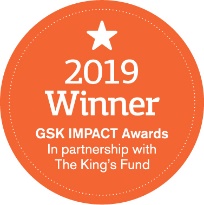 www.talkofftherecord.org
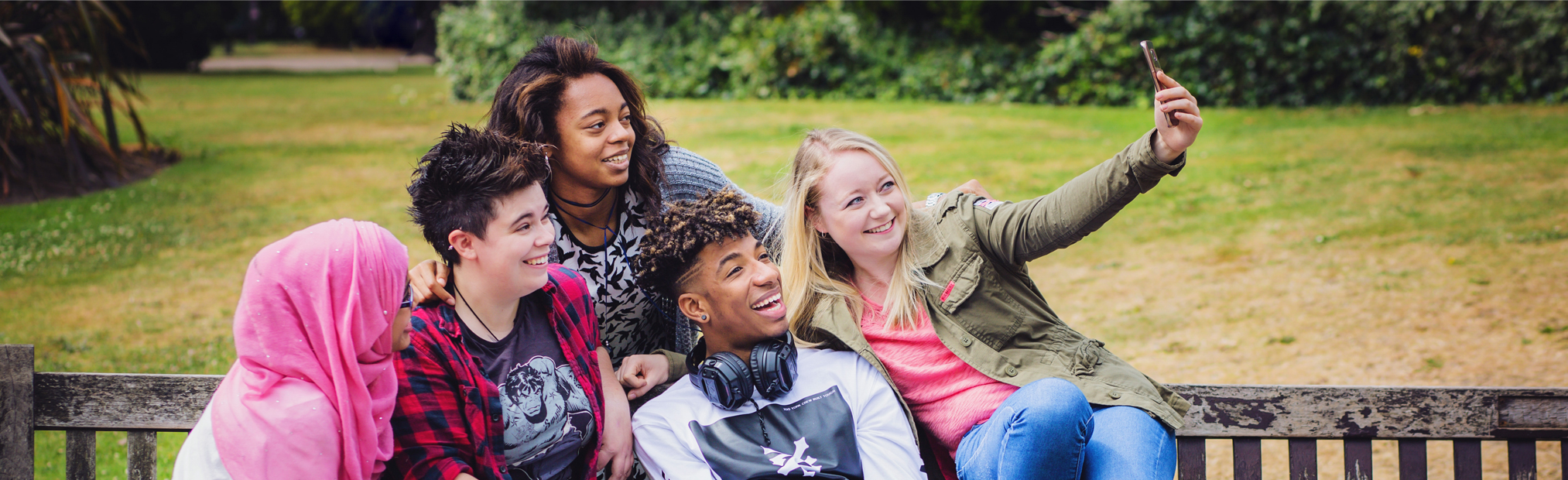 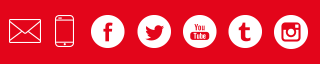 Find us on social media @talkOTR
Off The Record
“Building a compassionate mental health community for children and young people”
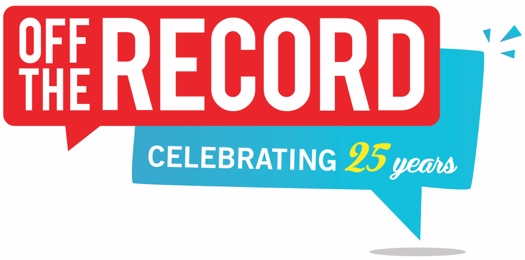 Local young people’s charity who have been supporting young people in South London for 25 years.  
Work across the London boroughs of Croydon, Sutton and Merton.
More than 3000 young people use our services each year.
Committed to delivering services that are: Safe; Accessible; Fast & Effective
In 2019, Off the Record's work was recognised with a national GSK Impact Award
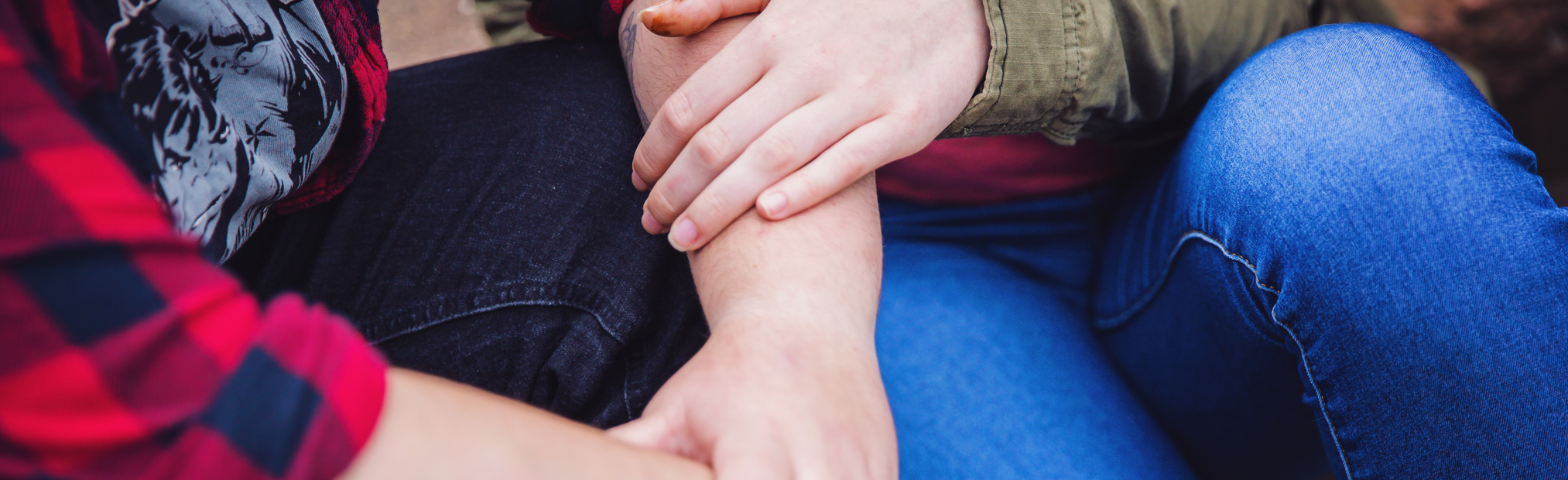 Our Services in CroydonMental Health Support & Counselling
Face-to-face/telephone/video: free, self-referral counselling and mental health support for young people aged 14-25 years who live, work or study in Croydon. Sessions delivered from our Queens Road building or through phone/video. Service open until 9.30pm Mon-Thurs and Sat mornings. 

Online: 6 sessions of real-time or message-based counselling delivered through our dedicated secure online counselling site using trained online counsellors + programme of weekly online mental health webinars.
Mental Health in Schools: part of national initiative to offer early intervention in schools. In partnership with Croydon Drop In we operate 2 teams working across 2 'clusters' of 14-16 Croydon primary and secondary schools.

Support Line: our Freephone support line is open 6 days p.w. Young people can call and speak directly to a mental health practitioner Monday-Friday 3-6pm and Saturday 10-1pm.
      Call 0800 980 7475
Online Counselling & Workshops @ Off the Record
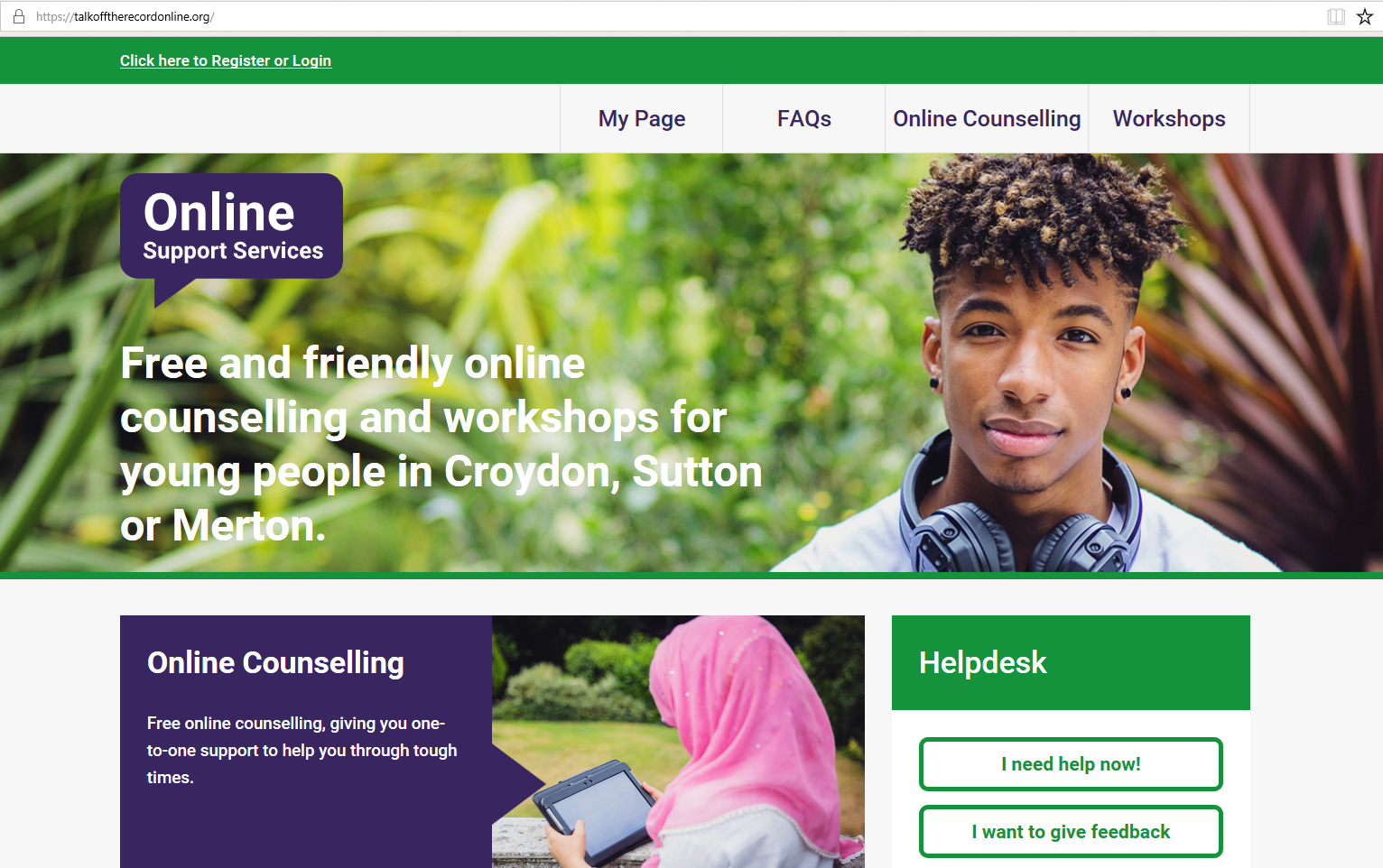 www.talkofftherecordonline.org
Targeted Services
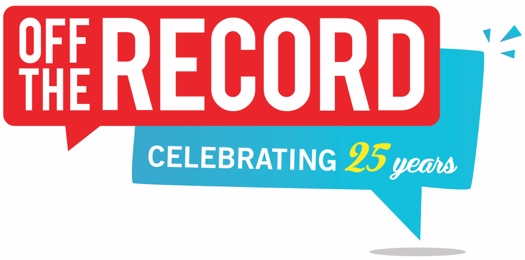 Refugee Work
Counselling and psycho-educational work with young refugees, asylum-seekers and forced migrants aged 11- 25. Predominantly working with young people who are Croydon LAC or care leavers.
Counselling offered through interpreters where necessary through a small team of specialist therapists. 

Young Carers Service
Multi-disciplinary team providing support to young people aged 7-25 with caring responsibilities at home. Includes carers assessments; family work; education support; counselling and mental health interventions; support for young adult carers + range of respite trips and activities in school holidays.
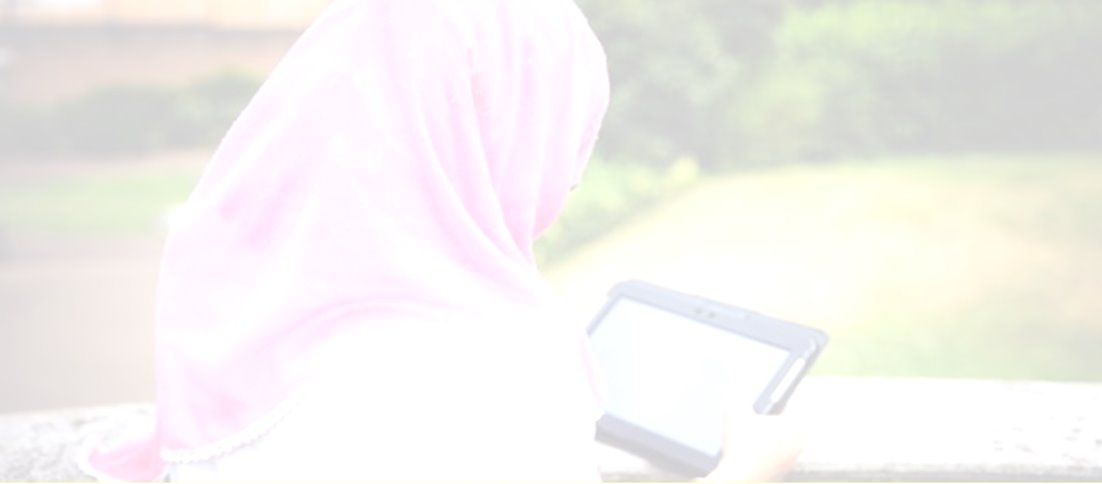 Community & BAME Outreach WorkWorking innovatively to reach out to young people at risk
Community Counsellors - placing counsellors/mental health workers into community venues and social/sporting clubs taking mental health support to where YP already are.
‘Chris’ initiative - offering an immediate response to young people affected by sudden or violent death. Liaison with gangs team & working in partnership with Croydon Drop In to respond to young people who have been arrested for violent crime. 
Barbershop work - 'Trim 'n' Grin' sessions in local barbershops having mental health conversations around the barbers chair.
BME Mental Health Community Development Workers - joint programme with Croydon BME Forum working as a strategic bridge between BAME communities and statutory mental health services.
Targeted & Community Work
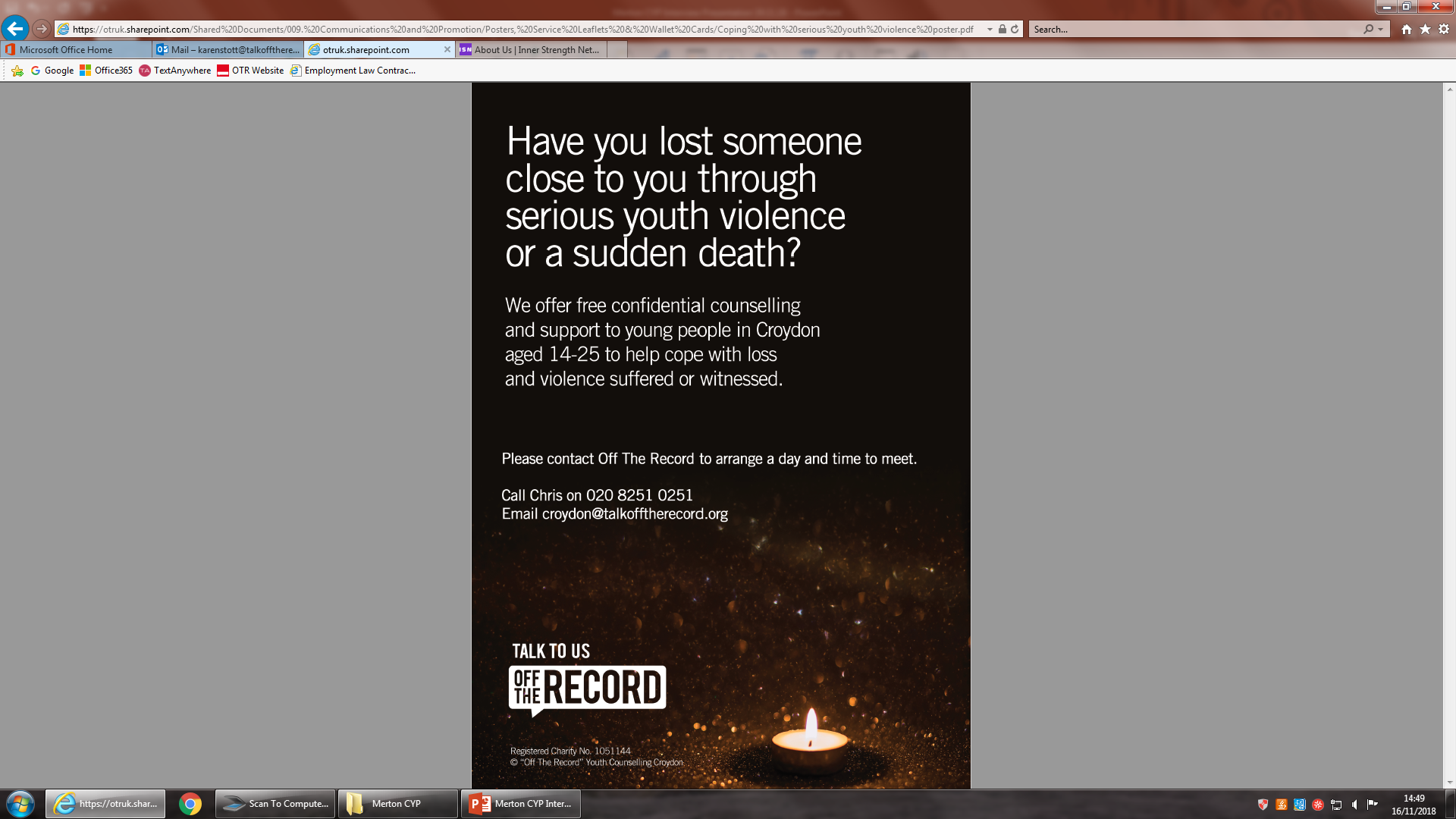 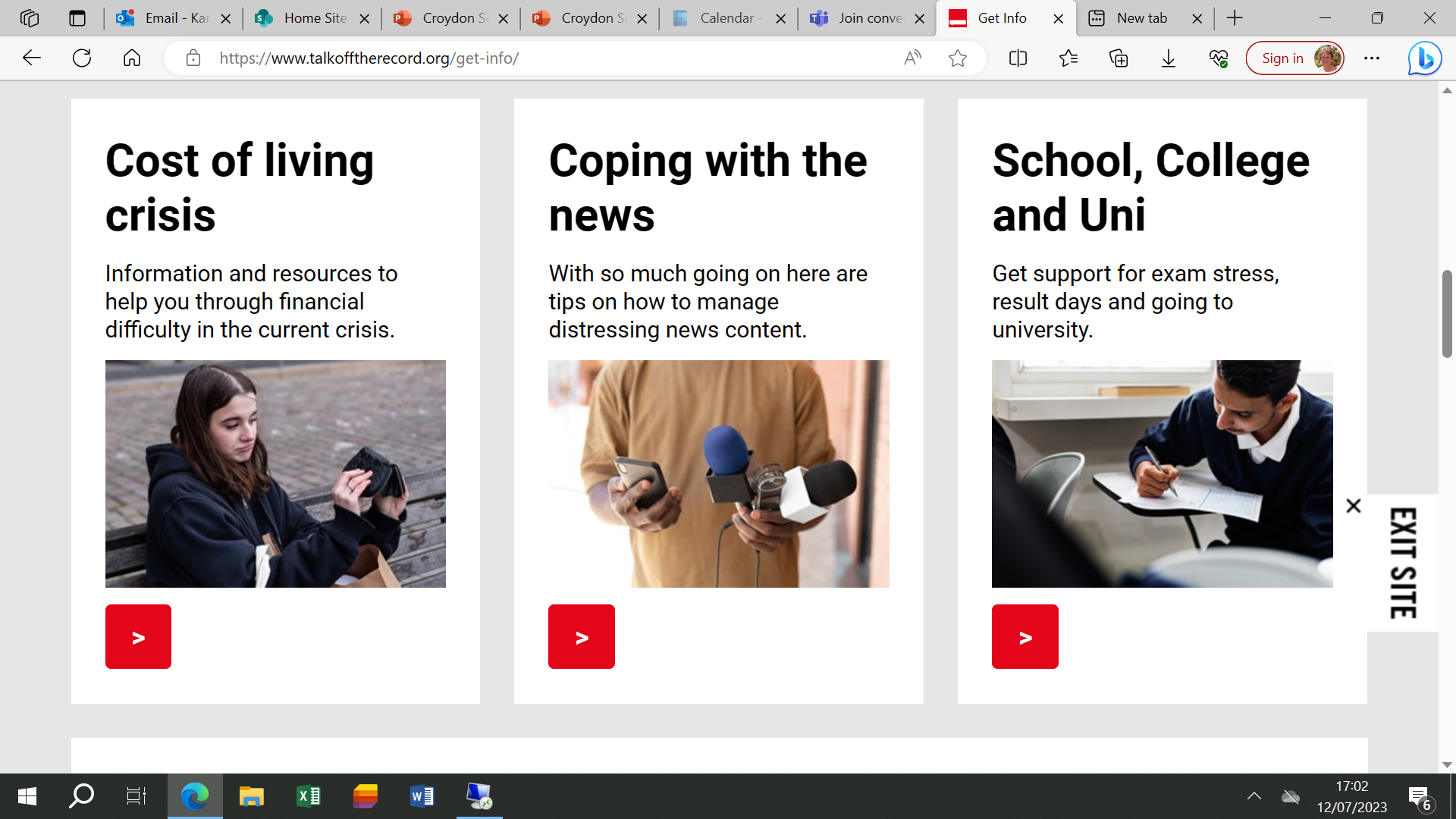 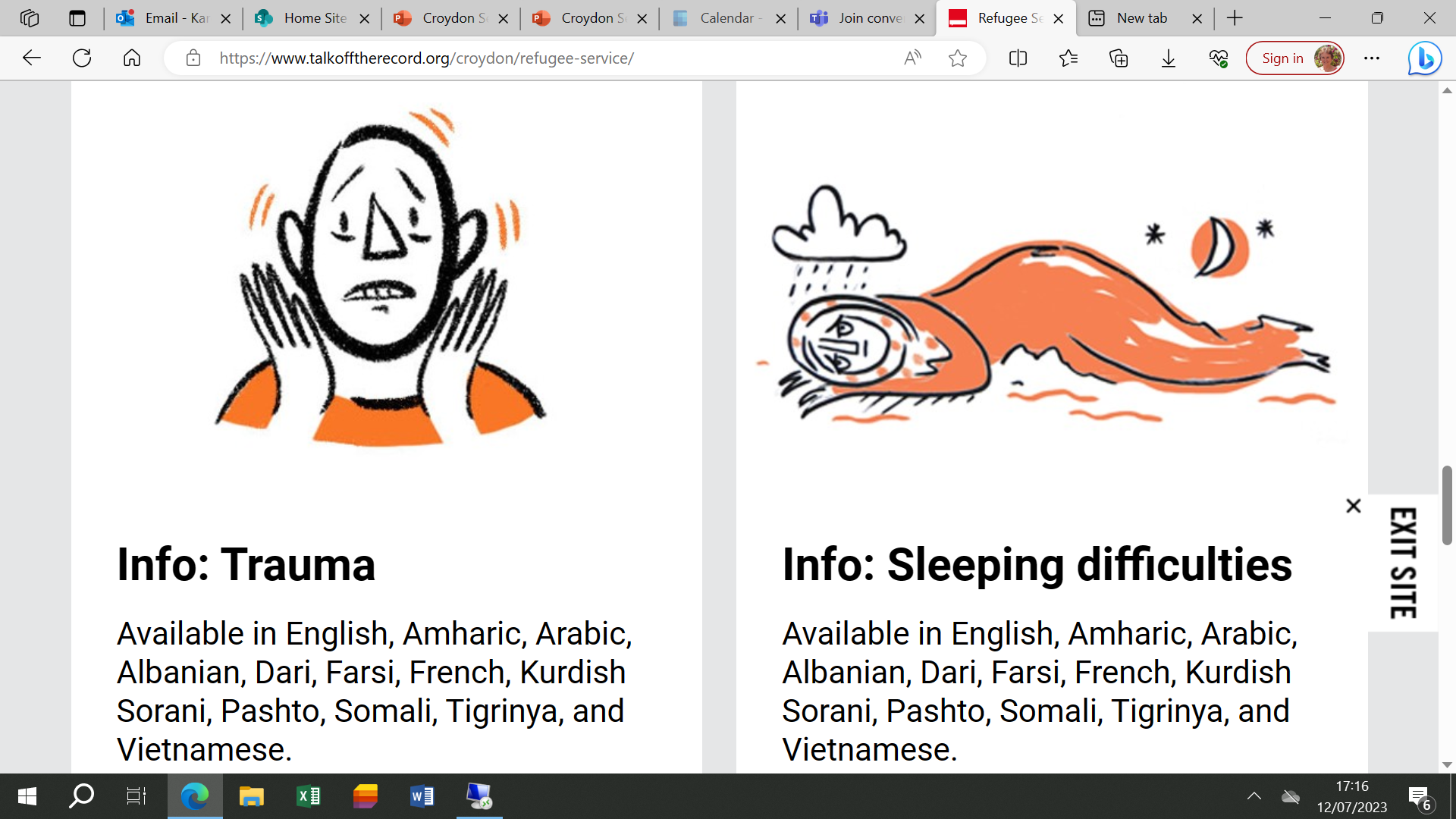 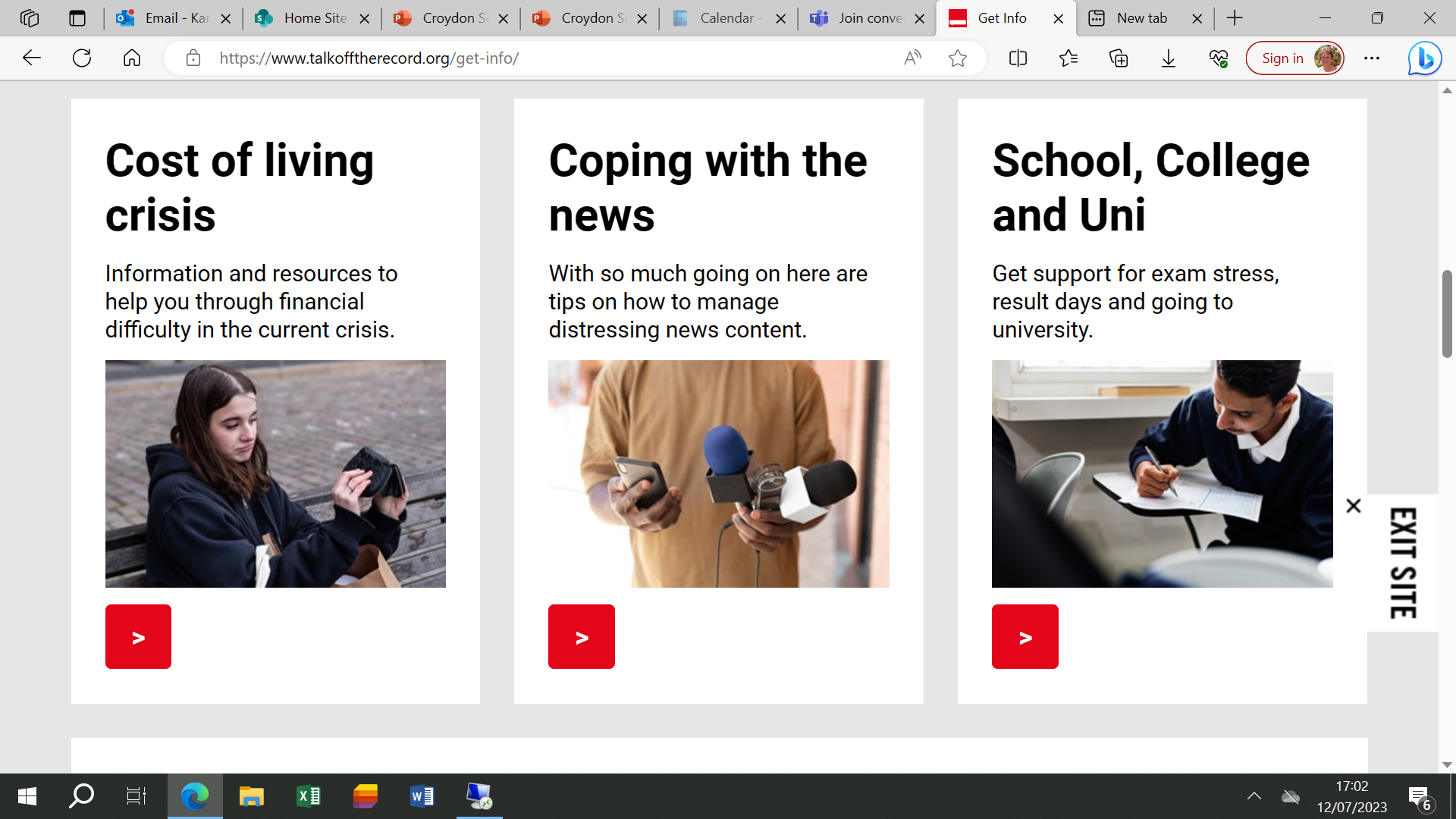 What Next?
‘Generation Covid’ – significant concerns about the potential long-term mental health implications for YP from lost education; lost employment; family stress & bereavement; isolation; uncertain futures
OTR are seeing a significant increase in demand for support including increased levels of self-harm, suicidal ideation
Covid accelerated the move into online and telephone working and challenged us to find new and innovative ways of engaging with YP. Telephone/video/online support will remain a key part of OTR’s offer to YP as offers increased accessibility for many but in-person support is also key for those at high risk and those without technology or facing high levels of isolation
Counselling will continue to be a core part of our offer but alongside a much stronger wellbeing and psychoeducation focus, short-term interventions, groups and mental health activities in community settings
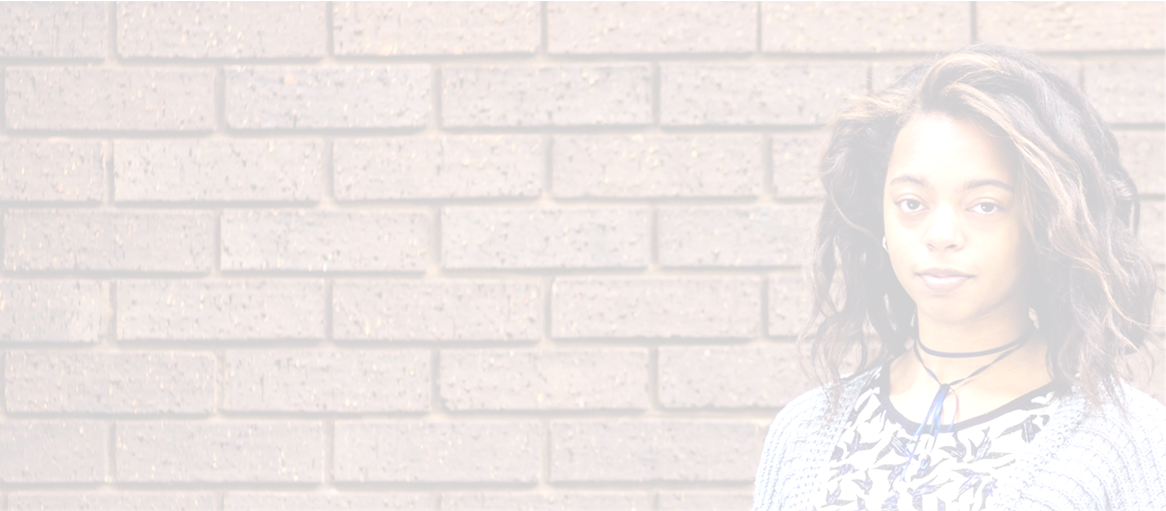 Stay in Touch

              
         Follow OTR on social media   

Signpost YP to our website for all the up-to-date information about our activities or to sign-up for support
https://www.talkofftherecord.org/
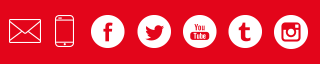 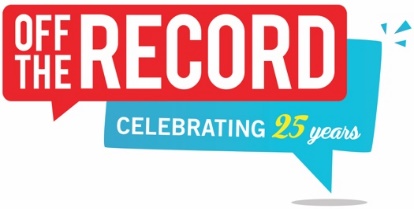 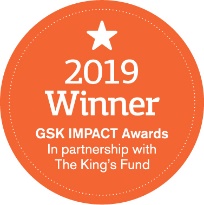 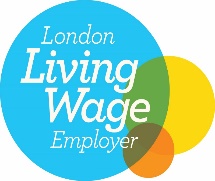 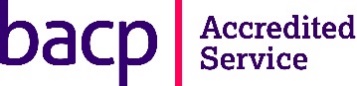